Sağlık Gündemi
25.12.2023-07.01.2024
İlaç kuruna zam yeterli gelmedi: Firmalar ilaç getirmeyecek
İlaç kuruna yapılan yüzde 25’lik zam dün itibarıyla uygulanmaya başladı. 17.55 TL’ye sabitlenen ilaç kurunu yeterli bulmayan ilaç firmalarının çoğunluğu ithal olan ilaçları Türkiye’ye getirmekten kaçınacağı ve bunun da var olan sorunların devam etmesi anlamına geldiği belirtildi.
https://medimagazin.com.tr/ilac-sanayi/ilac-kuruna-zam-yeterli-gelmedi-firmalar-ilac-getirmeyecek-108984
[Speaker Notes: 27.12.2023]
Korkutucu uyarı: Covid-19, "kalp yetmezliği salgını" başlattı
Japonya'nın Riken Araştırma Enstitüsü’nden uzmanların hazırladığı yeni bir raporda, ölümcül virüsün küresel ölçekte “kalp yetmezliği salgınına” yol açabileceği şüphesi dikkat çekiyor. 
Cumartesi günü yayınlanan rapor, Covid-19’un insan hücrelerinde tutunduğu ACE2 reseptörlerinin kalpte "çok yaygın" olduğunu ve hastalığı geçirenlerin çoğunun "kalp fonksiyonlarında azalma"dan muzdarip olduğunu iddia ediyor.
Bunun kesin nedeni bilinmese de gelecekte bir dizi kalp krizine yol açabilir. Rapor, "kalıcı SARS-CoV-2 enfeksiyonunun katlanarak artmasının beklenmesi" nedeniyle gelecekte kalp yetmezliği riski altında olan kişilerde, Covid-19 salgınının durumu büyük ölçüde değiştirmiş olabileceğini iddia ederek devam ediyor.
YENİ VARYANT KAPIDA
Son zamanlarda birçok ülke, JN.1 adlı yeni bir varyant sayesinde son birkaç hafta içinde Covid-19 enfeksiyonlarında bir artış gördü. Uzmanlar bunun, hastalığa yakalananlarda potansiyel kalp sorunları olasılığını artıracağını iddia ediyor.
Riken Araştırma Enstitüsü'nün lideri Hidetoshi Masumoto, “Corona virüsü ile enfekte olan bazı kişilerin kalplerinde kalıcı viral enfeksiyonlar olabilir. Kalp yetmezliği hastalarının sayısında hızlı bir artış göreceğimiz 'kalp yetmezliği pandemisine' hazırlık için bir test sistemi ve tedavi yöntemlerinin oluşturulması gerekiyor." dedi
https://www.sozcu.com.tr/korkutucu-uyari-covid-19-kalp-yetmezligi-salgini-baslatti-p11301
[Speaker Notes: 27.12.2023]
2023'te sağlık alanındaki gelişmeler: İlk göz nakli ve ikinci sıtma aşısı
100 yıldan uzun süren bilimsel çalışmaların ardından, dünya nihayet sıtmaya karşı makul fiyatlı bir aşıya kavuştu.
Aşı, Oxford Üniversitesi tarafından geliştirildi ve şimdiye dek bulunan ikinci sıtma aşısı oldu.
RTS,S adı verilen ilk aşı ilaç devi GlaxoSmithKline (GSK) tarafından geliştirilmişti.
Dünya Sağlık Örgütü (WHO) iki aşının etkinliğinin "çok benzer" olduğunu ve birinin diğerinden daha iyi olduğuna yönelik bir kanıt bulunmadığını söyledi.
Ancak iki aşı arasındaki en önemli fark, Oxford Üniversitesi'nin geliştirdiği R21 adlı aşının büyük ölçeklerde üretilebilmesi.
Dünyanın en büyük aşı üreticisi Hindistan Serum Enstitüsü, yılda 100 milyondan fazla doz üretmeye hazır olduğunu ve üretim ölçeğini yılda 200 milyon doza çıkarmayı planladığını duyurdu.

İki aşı da benzer teknolojiler kullanıyor ve sıtma parazitinin yaşam döngüsünün aynı aşamasını hedef alıyor.
Ancak yeni aşının üretimi daha kolay, daha küçük bir doz gerekiyor ve daha basit bir adjuvan (aşıyla verilen ve bağışıklık sistemini harekete geçiren bir kimyasal madde) kullanıyor.
Sivrisinek kaynaklı hastalıklar arasında sıtma en ölümcül olanı ve vakaların % 95'i Afrika'da görülüyor.
2021'de 247 milyon sıtma vakası görüldü ve bunların 619 bini hayatını kaybetti. Ölenlerin çoğu da beş yaşın altındaki çocuklardı.
https://www.bbc.com/turkce/articles/cv2j72pk0k3o
[Speaker Notes: 27.12.2023]
Aydın'da Prof. Dr. İrfan Yavaşoğlu'na saldıran hasta yakını kadın tutuklandı
Aydın Adnan Menderes Üniversitesi Hastanesi'nde Hematoloji Ana Bilim Dalı Öğretim Üyesi Prof. Dr. İrfan Yavaşoğlu'na fiziksel saldırıda bulunduğu öne sürülen hasta yakını kadın, tutuklandı
https://medimagazin.com.tr/hekim/aydinda-prof-dr-irfan-yavasogluna-saldiran-hasta-yakini-kadin-tutuklandi-109004
[Speaker Notes: 28.12.2023]
TTB’den Toplu Taşıma Araçlarında Maske Kullanımı İçin Ulaştırma ve Altyapı Bakanlığı ile Ulaşım Kurumlarına Yazı
Türk Tabipleri Birliği (TTB), solunum yolu hastalıklarına bağlı olarak ciddi bir salgın ile karşı karşıya kalınması üzerine 28 Aralık 2023 günü Ulaştırma ve Altyapı Bakanlığı ile ulaşım kurumlarına birer yazı göndererek ücretsiz maske dağıtımı ve maske kullanımına teşvik gibi önlemleri alınmasını istedi.
Yazının ilk bölümünde toplum sağlığı öncelenerek alınacak bilimsel önlemlerle salgınların en az zararla atlatılabileceği hatırlatılırken, salgınlarla mücadelenin toplumun ve kurumların da katılımıyla yürütülmesi gerektiği belirtildi.
Kış aylarında özellikle solunum yolu enfeksiyonlarının oluşturduğu salgınların alevlenebileceği uyarısına yer verilen yazıda “Şu ana kadar uyarılarımızın dikkate alınmamasının sonucunda grip virüsü (H1N1), COVID-19 (J1.N varyantı), Respiratuvar Sinsityal Virüs (RSV) ve mycoplasma pneumoniae gibi etkenlerin sorumlu olduğu tahmin edilen ciddi bir salgınla karşı karşıyayız. Son haftalarda özellikle hastane acillerinde olağandışı yoğunluklar yaşanmakta; bu yoğunluklar sağlık çalışanlarını tüketirken hastalara da daha az zaman ayrılmasına, zamanında ve yeterli sürede muayene edilememesine, enfekte olmayan hastalara da hastalık bulaşmasına neden olabilmektedir. Salgın sönümlenmediği sürece hem toplumun hem de sağlık çalışanlarının sağlığı tehlike altındadır” denildi.
Toplu taşıma araçlarında yapılacak basit düzenlemelerin toplum sağlığına olumlu etki sağlayacağına dikkat çekilen yazıda, ücretsiz maske ve maske kullanımına teşvik gibi uygulamaların hayata geçirilmesi istendi.
https://www.ttb.org.tr/haber_goster.php?Guid=4465c494-a55d-11ee-a7e1-e07dce947aa8
[Speaker Notes: 28.12.2023]
Eylül TUS’u tercihleri: En çok hangi branşlar tercih edildi, hangileri boş kaldı?
Ankara Tabip Odası'nın Eylül 2023 TUS yerleştirmelerine ilişkin raporuna göre, 12 bin 128 kontenjanın 9652’si tercih edilirken 2476’sı boş kaldı. En yüksek puan alan öğrenciler dermatoloji, plastik cerrahi ve göz hastalıkları seçerken; çocuk hastalıkları ve cerrahi tercih edilmedi
https://medimagazin.com.tr/hekim/eylul-tusu-tercihleri-en-cok-hangi-branslar-tercih-edildi-hangileri-bos-kaldi-109147
[Speaker Notes: 05.01.2024]
Adli Tıp Kurumunun 30 kontenjanının 30’u dolarken,Eğitim ve Araştırma Hastanelerinin 4650 kontenjanının 3911’i doldu 739 kontenjan boş kaldı.Sağlık Bakanlığı adına Tıp Fakültelerine alınan 5988 kontenjanın 4654’ü doldu, 1334’ü boş kaldı.Tıp Fakültelerinin 359 kontenjanının 300’ü doldu 59’u boş kaldı.Tıp fakültelerine alınan 1095 yabancı uyruklu kontenjanının 753’ü doldu 342’si boş kaldı.Toplamda 12 bin 128 kontenjanın 9652’si tercih edilirken 2476’sı tercih edilmedi.
En az tercih edilen bölüm Çocuk Sağlığı ve Hastalıkları oldu. 1359 kontenjanın 840’ı boş kaldı. 16 tıp fakültesinin çocuk sağlığı ve hastalıkları için ayrılan kontenjanın tamamı boş kaldı.
https://medimagazin.com.tr/hekim/eylul-tusu-tercihleri-en-cok-hangi-branslar-tercih-edildi-hangileri-bos-kaldi-109147
Çocuk hastalıklarının yanı sıra beyin, çocuk, genel, göğüs ve kalp damar cerrahisi branşları da rağbet görmedi.
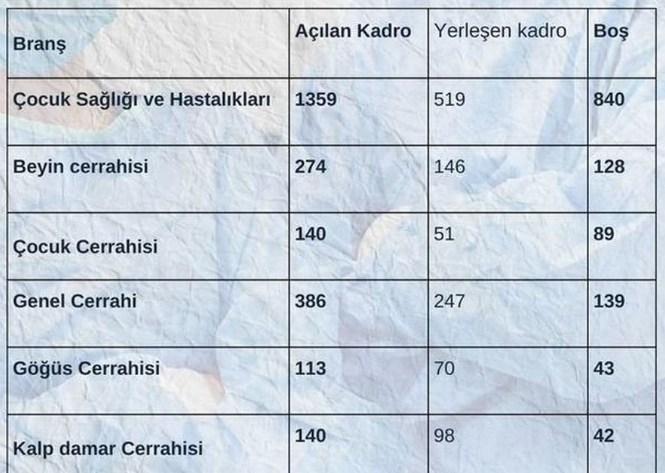 https://medimagazin.com.tr/hekim/eylul-tusu-tercihleri-en-cok-hangi-branslar-tercih-edildi-hangileri-bos-kaldi-109147
İstanbul'da Çok Ciddi Bir Yoğun Bakım Krizi Yaşanıyor!
Son haftalarda Covid-19, influenza ve diğer mevsimsel virüsler nedeniyle hasta yoğunluğu ciddi şekilde arttı. Sahadaki meslektaşlarımızdan gelen bilgiler İstanbul’da birçok hastanede yoğun bakım ünitelerinin dolduğu yönünde. Konuyla ilgili düzenlediğimiz basın toplantısında hastanelerdeki son durumu kamuoyu ile paylaştık. Basın toplantısında konuşan İstanbul Tabip Odası (İTO) Yönetim Kurulu Üyesi Dr. Esin Tuncay, acil servislerin son haftalardaki mevsimsel enfeksiyonlar ve Covid-19 nedeniyle tıkandığını, yoğun bakımlarda ciddi bir kriz yaşandığını belirtti.
https://www.istabip.org.tr/7761-istanbul-da-cok-ciddi-bir-yogun-bakim-krizi-yasaniyor.html
[Speaker Notes: 05.01.2024]
Meslektaşlarımızdan aldığımız yanıtlar durumu aşağıdaki biçimde özetlemektedir:
✓ Yoğun bakım yatak doluluk oranı % 100’e yakın ve yaş ortalaması 80’dir, Yatışlar genel olarak pnömoni, viral-bakteriyel enfeksiyon olup, çoğunda böbrek yetmezliği eşlik etmektedir,✓ Uzun yıllardır genel durumu bozuk, ağızdan gıda alamayan, 80 yaş üstü, bir kısmı evde bakım hastası, ya da son dönem kanser hastalarını yatırmak zorunda kalıyoruz.
Sonuç olarak grip, Covid, RSV üçlü salgınının görüldüğü bu günlerde; sağlık kuruluşlarında ve toplu taşımada maske kullanılması, hastaların izolasyonu, basamaklı sağlık hizmetinin tesis edilmesi ve yoğun bakım yataklarının yanlış kullanımının önlenmesi için sağlık bakanlığını göreve çağırıyoruz.



İSTANBUL TABİP ODASI
https://www.istabip.org.tr/7761-istanbul-da-cok-ciddi-bir-yogun-bakim-krizi-yasaniyor.html